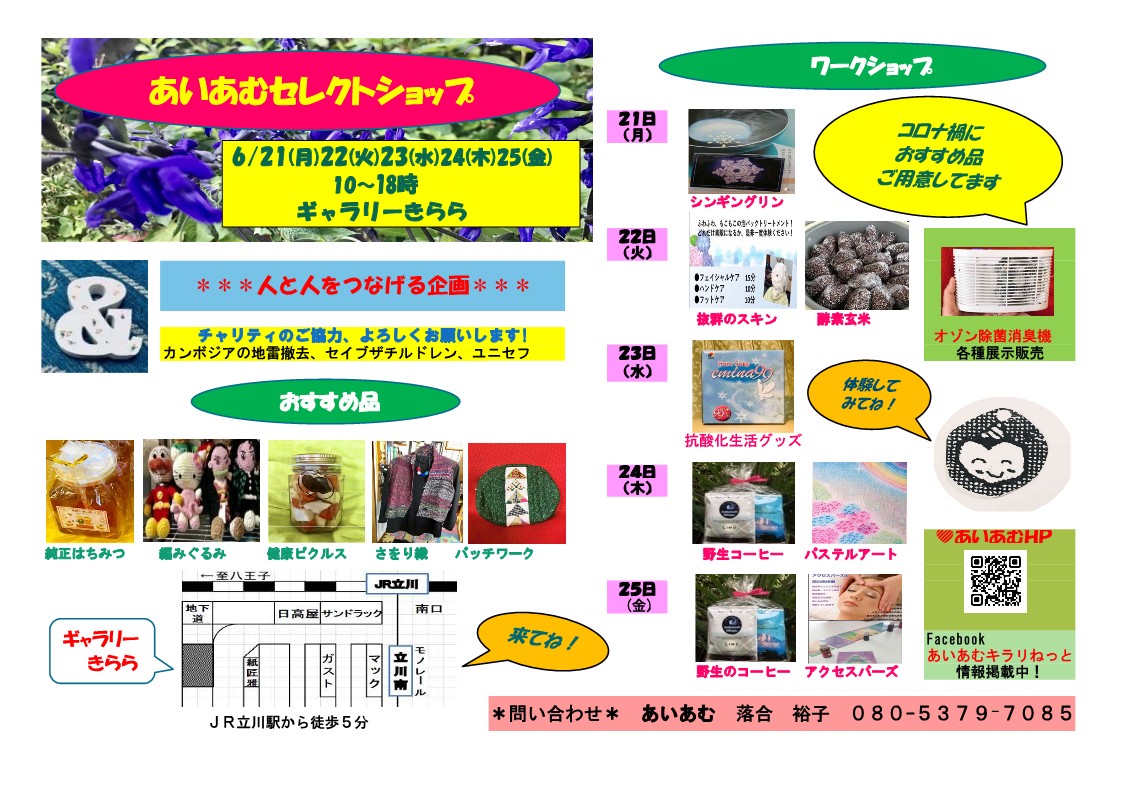 ウィルス対応
+ ガーリックオイル
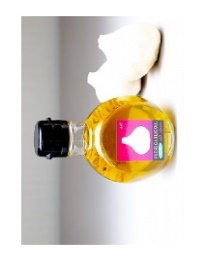 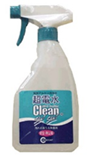 ガーリックオイル
超電水　
除菌消臭剤
協力：スターブリッジ株式会社 042-582-8691　www.starbridge.link